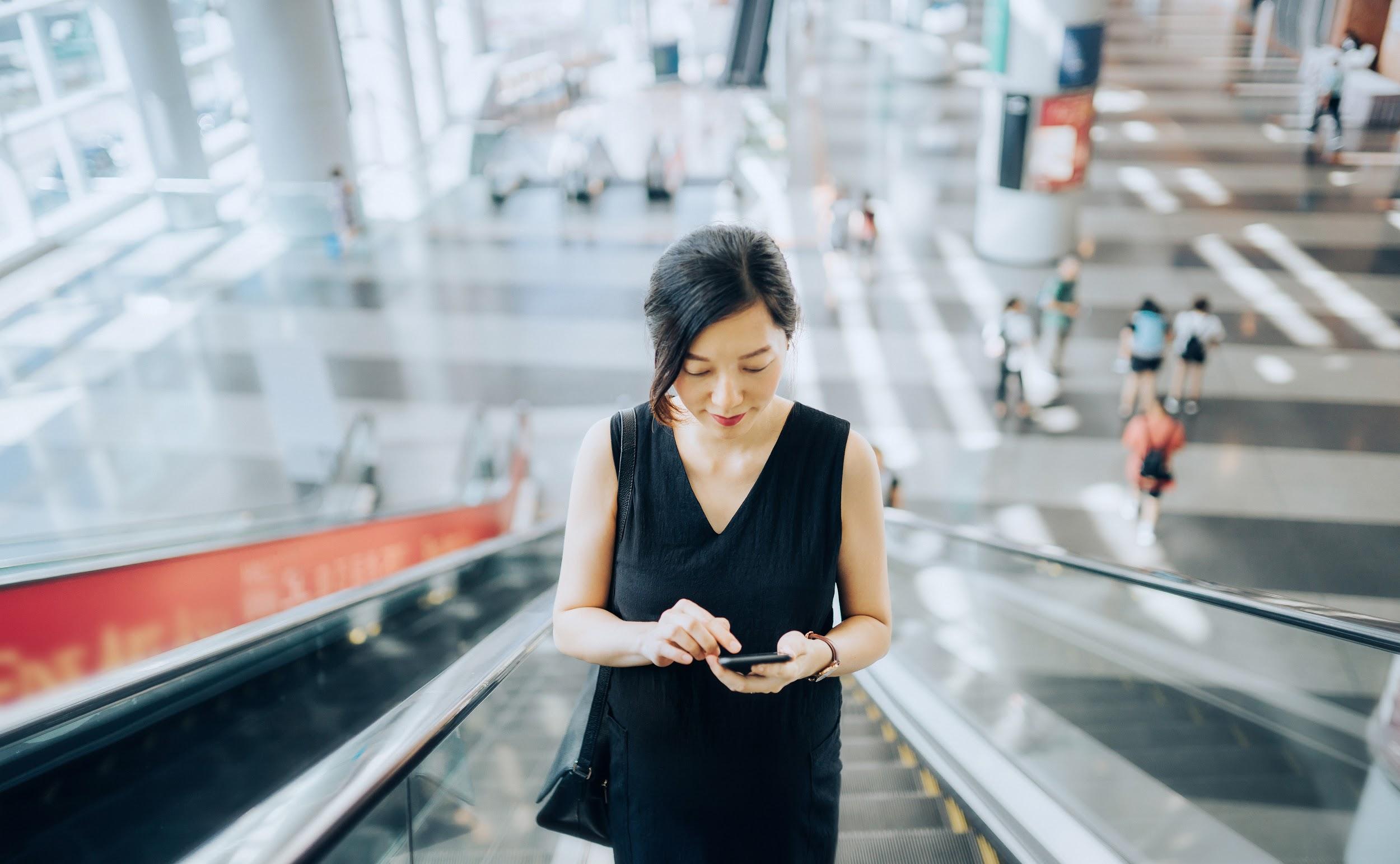 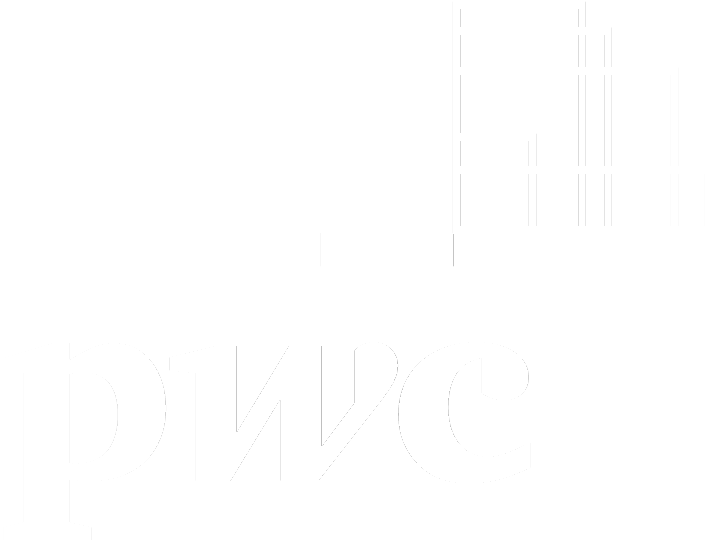 Gårdstensbostäder

Rapportering 2019
5 Februari 2020
Bostadsbolaget 

Introduktion
Innehållsförteckning 
1	Vårt uppdrag 
2	Revisionsprocess
3	Resultat av vår granskning avseende risk- och fokusområden
4	Bokslut - revision och redovisningsfrågor
5	Övrigt
PwC:s revisionsteam:
Huvudansvarig revisor:			
Karin Olsson					
Auktoriserad revisor				
karin.olsson@pwc.com			
+46 (0) 10 213 12 81
2
1. Vårt uppdrag
3
2. Revisionsprocess 2019
Kunskaper om verksamheten
Bokslutsgranskning
Planeringsmöte Stadsrevisionen
Översiktlig Granskning 31/8 - Tertial 2
Early Warning /Förvaltningsrevision/Intern kontroll - Lägesrapportering
Bokslutsgranskning - Slutrevision /möte med företagsledning
Styrelsemöte
Granskat om redovisningsprinciperna överensstämmer med de som användes föregående år.
Reviderat och testat väsentliga resultat och balansposter på bolagsnivå
Testat konsolidering för koncernrapportering i Cognos
Granskning årsredovisningshandling
4
3. Resultat av vår granskning avseende risk- och fokusområden
Företags-övergripande
5
3. Resultat av vår granskning avseende risk- och fokusområden forts.
IT-system
Inköp
6
3. Resultat av vår granskning avseende risk- och fokusområden forts.
Processdokumentation
Lagar & regler
7
4. Bokslut - revision och redovisningsfrågor
8
4. Bokslut - revision och redovisningsfrågor
9
4. Bokslut - revision och redovisningsfrågor
10
5. Övrigt
11
Tack!
Huvudansvarig revisor
Karin Olsson 
+46 709 29 12 81
karin.olsson@pwc.com
Denna rapport har upprättats inom ramen för vårt revisionsuppdrag. Rapporten är endast upprättad för vår uppdragsgivares räkning och får inte lämnas ut eller göras tillgänglig för andra fysiska eller juridiska personer utan Öhrlings PricewaterhouseCoopers AB:s/PricewaterhouseCoopers AB:s skriftliga godkännande. I avsaknad av skriftligt godkännande, tar Öhrlings PricewaterhouseCoopers AB/PricewaterhouseCoopers AB inte något som helst ansvar gentemot någon annan än uppdragsgivaren som väljer att förlita sig på eller att agera utifrån innehållet i denna rapport. Inte heller tas något ansvar för att rapporten används för andra syften än för dem som förelegat vid uppdragets utförande.
© 2019 PricewaterhouseCoopers i Sverige AB. Alla rättigheter förbehålls. I detta dokument avser ”PwC” PricewaterhouseCoopers i Sverige AB som är medlemsföretag i PricewaterhouseCoopers International Limited, där vart och ett av medlemsföretagen är en separat juridisk enhet.
[Speaker Notes: Avslutningssida ljus - välj den ena]